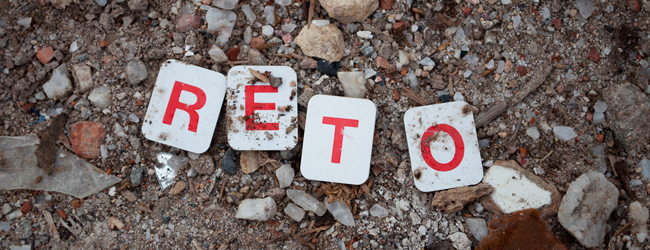 RETOS EN LA APLICACIÓN DE LA NIIF 15
AUDIRE
Febrero 21 de 2017

Elmer Adrián Camacho Zabala
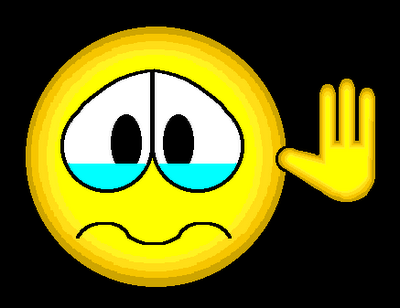 ANTECEDENTES (*)
Se sustituyen (NIIF 15 – 2014):

NIC 18 Ingreso de Actividades Ordinarias 1982 – 1993 – 2001

NIC 11 Contratos de Construcción – 1979

SIC31 Ingresos – Permutas de Servicios de Publicidad – 2001

CINIIF 13 Programas de Fidelización de Clientes – 2007

CINIIF 15 Acuerdos para la construcción de Inmuebles – 2008

CINIIF 18 Transferencias de Activos procedentes de Clientes -2009
VIGENCIA: 1 DE ENERO DE 2018
(*) NIIF Marca Registrada IASB
Identificar el contrato (s) con el cliente
BASES CONCEPTUALES
Identificar las obligaciones de desempeño
Determinar el precio de la transacción
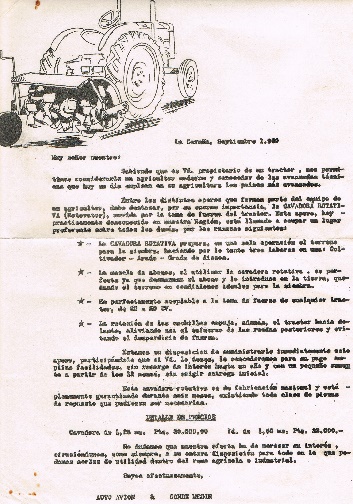 Asignar el Precio
Reconocer el Ingreso
Identificación del Contrato
Un contrato es una acuerdo entre dos o mas partes que crea derechos y obligaciones.
Aprobación del Contrato por las partes.
Identificación de los derechos de cada parte.
Identificación de las condiciones de los bienes o servicios a transferir.
Existe fundamento comercial; flujos de efectivo futuro.
Probabilidad del recaudo.
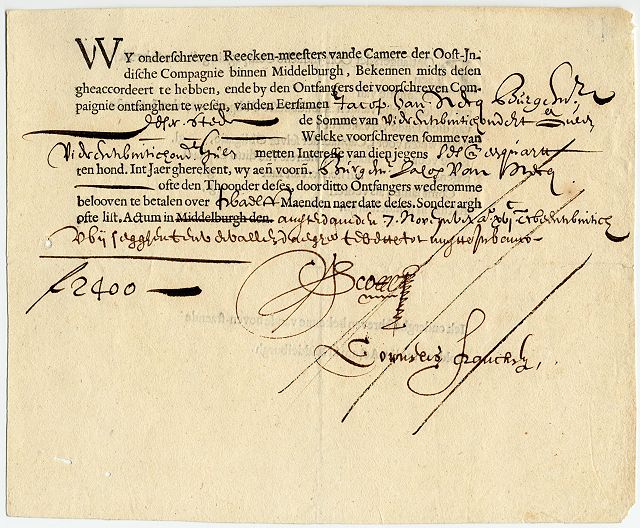 Identificación de las Obligaciones de Desempeño
Un compromiso de transferir al cliente;
Un bien o servicio (o grupo de ellos)
Una serie de bienes o servicios distintos pero que obedecen al mismo patrón de transferencia.
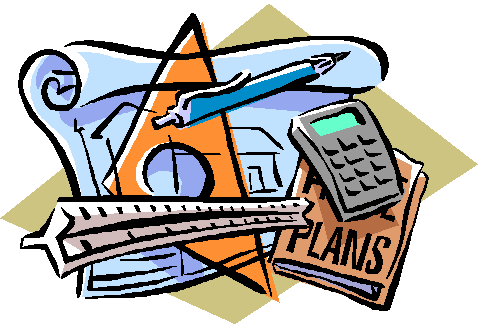 Reconocimiento del Ingreso
Medición: Determinación del Precio
Importe de la contraprestación a la que una entidad espera tener derecho a cambio de transferir los bienes o servicios comprometidos con el cliente;
Se excluyen los importes recaudados a nombre de terceros.
Puede incluir importes fijos, variables o ambos.

Métodos: 
Valor Esperado
Importe mas Probable        

Componente Financiero Separado
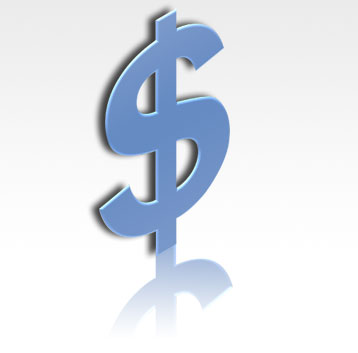 Asignación del Precio
Asignación del Precio a cada Obligación de Desempeño;
Precios de Venta Independiente:
Evaluación de Mercado
Costo mas Margen
Precio Residual

2. Asignación de un descuento

3. Asignación de la contraprestación variable
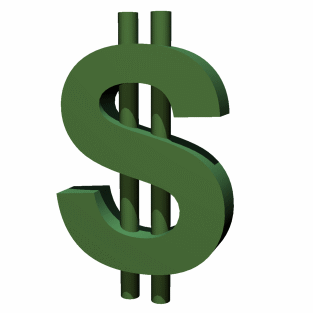 Costos del Contrato
Costos Incrementales (Ej. Comisiones) = Activo
Costos = Normas Inventarios o Prop., Planta y Eq o Intangibles; Caso Contrario: Activo
Ejemplos de Aplicación
Venta de un bien normal – Factura:



Una empresa vende un televisor por $1.500.000 de contado o a plazos
Venta de licencia e implementación de un software – Contrato:

Una empresa vende un ERP y su Implementación por valor de $1.000 millones, en solo paquete, en el mercado la licencia de ese mismo tipo de ERP tiene un valor de $300 millones.
Es un contrato que contiene dos obligaciones de desempeño; la Venta de Licencia que en el mercado tiene un valor de $300 millones, reconoce dicho ingreso cuando se cumpla la obligación de desempeño; la instalación y el saldo (valor residual) corresponde a la otra obligación de desempeño que la debe reconocer en la medida que se desarrolle (Métodos Producto o Recurso)
Es un contrato que contiene una sola obligación de desempeño, se cumple cuando se entrega el televisor, allí se reconoce el ingreso por $1.500.000 (Evaluación de Mercado)
Retos en la Aplicación Identificados en el Mundo
Sector Automotor:

Servicios Adicionales / Garantías de Servicio
Mantenimiento / Repuestos
Sector Salud y Cuidados

Servicios Complementarios
Licencias
Combinación de Servicios
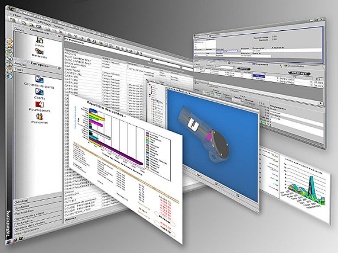 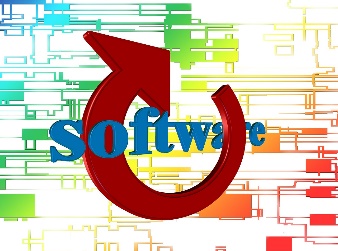 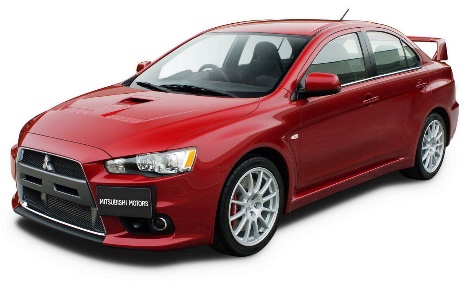 Sector Software:

Licencias
Combinación de Servicios
Ingresos Variables
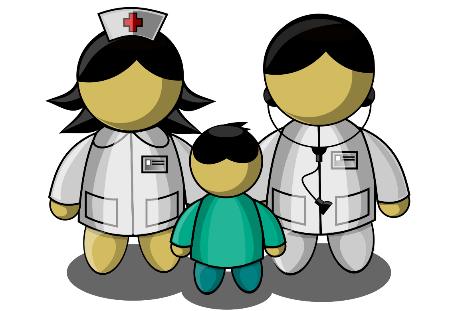 Retos en la Aplicación Identificados en el Mundo
Sector Energía:

Componente Variable por Tarifas
Sector Estado

Contratos de Concesión
Componente Variable
Paso del dinero en el tiempo
Costos Incrementales
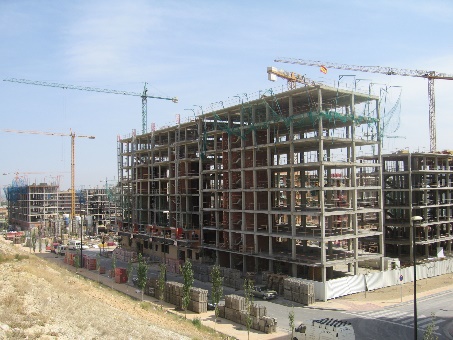 Sector Construcción:

Pagos por hitos
Componente variable
Garantías
Paso del dinero en el tiempo
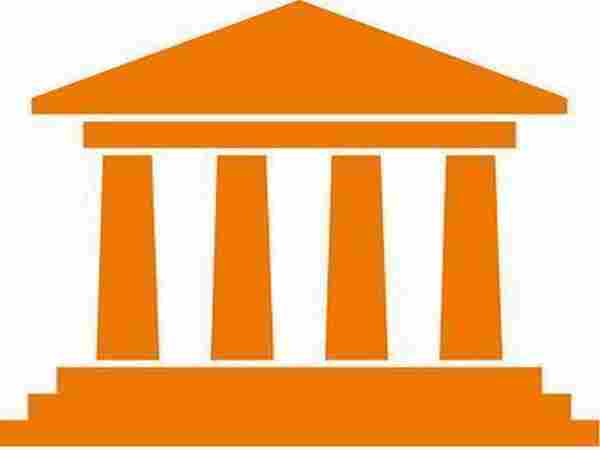 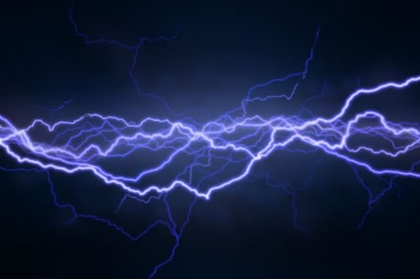 Retos en la Aplicación Identificados en el Mundo
Sector Grandes Superficies:

Programas de Fidelización
Garantías
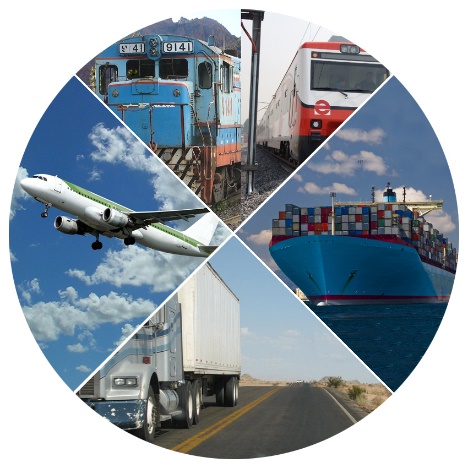 Sector Telecomunicaciones:

Múltiples Obligaciones
Costos Incrementales
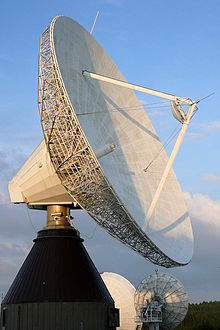 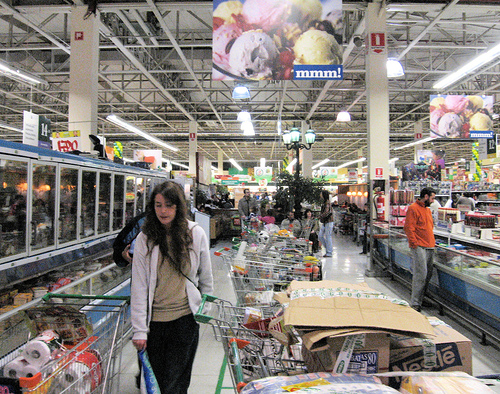 Sector Transporte y Logística:

Combinación de contratos
Pagos por hitos
Programas de Fidelizacion
Otros Retos en la Aplicación Identificados en Colombia
Sector Servicios Derecho:

Múltiples Obligaciones
Componente Variable
Sector Servicios Consultoría:

Múltiples Obligaciones
Costos Incrementales
Componente Variable
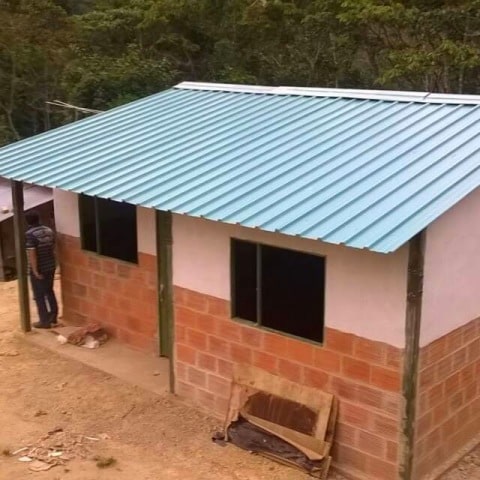 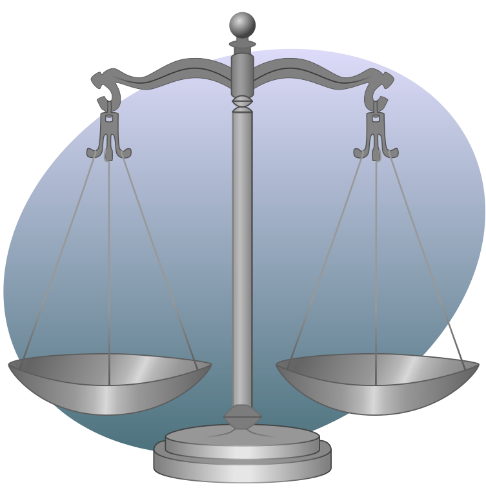 Sector Interventoría:

Múltiples Obligaciones
Componente Variable
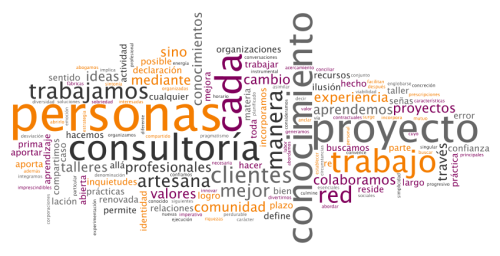 Preparación
Modelo de la Organización
Implementación
Transición
Despliegue
Estrategia
Referencias Bibliográficas
Christph Cruss, Partner, PwCGermany. 29 de Julio de 2014. https://www.pwc.ru/ru/events/2014/assets/2-gruss-eng.pdf.

International Accounting Standards Board. IASB.

Peter Maxime, HEC-Ecole de gestión de I’Ulg, Master en sciences de gestión. 2015-2016. http://hdl.handle.net/2268.2/1243.